O‘zbek tili
7-sinf
Mavzu: 
Amir Temur
(3-dars)

(Fe’l mayllari)
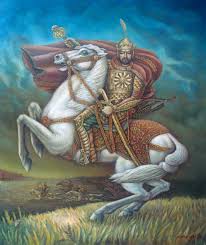 Turayeva Munira Samatovna. Yashnobod tumani 231-maktab.
Avvalgi darsda o‘tilgan mavzuni tekshiramiz
Temuriylar avlodiga mansub taniqli shaxslar haqida ma’lumot yozing.
Mirzo Ulug‘bek 
	Mirzo Ulugʻbek Amir Temurning sevimli nabirasi va Shohrux Mirzoning oʻgʻli boʻlib, asl ismi Muhammad Taragʻaydir. Yoshligidan uni „Ulugʻ bek“ deya izzat qilishgan va yosh shahzoda keyinchalik ayni shu nom bilan mashhur boʻlgan. Ulugʻbek ilm-fan olamida buyuk astronom sifatida mashhur. Bu borada u amalga oshirgan eng buyuk ish “Ziji jadidi Ko‘ragoniy” deb nomlangan astronomik jadval sanaladi. Ulug‘bek tibbiyot va musiqa bilan qiziqqan, sheʼrlar ham yozgan.
Turayeva Munira Samatovna. Yashnobod tumani 231-maktab.
Temuriylar tarixi davlat muzeyi va Amir Temur ordeni
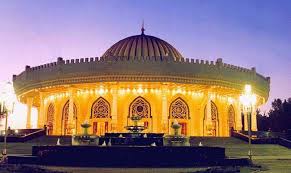 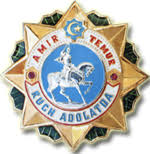 Turayeva Munira Samatovna. Yashnobod tumani 231-maktab.
6-topshiriq
Matnni o‘qing.
Temuriylar tarixi davlat muzeyi va Amir Temur ordeni
	Temuriylar tarixi davlat muzeyi 1996-yil 18-oktabrda buyuk Sohibqiron Amir Temurning 660 yillik yubileyi munosabati bilan ishga tushirildi. Muzey Amir Temur maydonidagi Sohibqiron haykali ro‘parasida joylashgan. Respublikamizda Amir Temur nomi bilan bog‘liq juda ko‘p yangi me’morchilik obidalari barpo etilgan. Samarqand, Shahrisabz va boshqa shaharlarda Amir Temur qurdirgan madrasalar ham qaytadan ta’mirlandi. 
	1996-yil 26 aprelda Amir Temur ordeni ta’sis etildi. Orden tilla qoplangan kumushdan iborat bo‘lib, sakkiz qirrali bo‘rtma yulduz ko‘rinishida. Amir Temurning ulug‘vor qiyofasi kumush rangda tasvirlangan.
Turayeva Munira Samatovna. Yashnobod tumani 231-maktab.
Bilib oling!
II shaxs birlikda –gin qo‘shimchasining qo‘shilib kelishi ma’noni kuchaytirishga xizmat qiladi. 
Qiyoslang: 
Sen o‘qi  - Siz o‘qing.

Ushbu shaxsda buyruq-istak maylining ko‘plik shakli birlik son o‘rniga qo‘llanganda hurmat ma’nosini ifodalaydi. 
Masalan: Anvar, endi, o‘qishni siz davom ettiring.
Turayeva Munira Samatovna. Yashnobod tumani 231-maktab.
9-mashq
Berilgan fe’llarni birlik va ko‘plik shaklidagi II shaxs buyruq-istak maylida yozing.
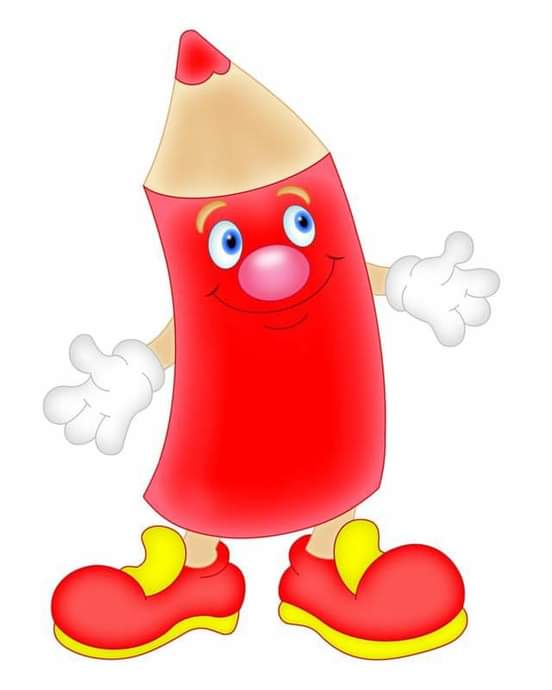 E’tiborli bo‘lmoq
Saqlamoq
Ozor bermoq
Rioya qilmoq
Turayeva Munira Samatovna. Yashnobod tumani 231-maktab.
Topshiqirni tekshiramiz
E’tiborli  bo‘lmoq
Ko‘plik
Birlik
Do‘stlaringga, yaqinlaringga hamisha e’tiborli bo‘l.
Do‘stlaringizga, yaqinlaringizga hamisha e’tiborli bo‘ling.
Turayeva Munira Samatovna. Yashnobod tumani 231-maktab.
Topshiqirni tekshiramiz
Ozor bermoq
Birlik
Ko‘plik
Hech kimning ko‘ngliga ozor berma.
Hech kimning ko‘ngliga ozor bermang.
Turayeva Munira Samatovna. Yashnobod tumani 231-maktab.
Topshiqirni tekshiramiz
Saqlamoq
Ko‘plik
Birlik
O‘zingizni, kiyimlaringizni, uy-joyingni orasta saqlang.
O‘zingni, kiyimlaringni, uy-joyingni orasta saqla.
Turayeva Munira Samatovna. Yashnobod tumani 231-maktab.
Topshiqirni tekshiramiz
Rioya qilmoq
Ko‘plik
Birlik
Ko‘cha harakati qoidalariga doimo rioya qiling.
Ko‘cha harakati qoidalariga doimo rioya qil.
Turayeva Munira Samatovna. Yashnobod tumani 231-maktab.
10-mashq
Nuqtalar o‘rniga foydalanish uchun berilgan so‘zlardan mosini qo‘yib o‘qing.
kamondan o‘q otish
sog‘lom, baquvvat, dovyurak
og‘ir, bosiq, idrokli va nihoyatda ziyrak
boshqara olish
Turayeva Munira Samatovna. Yashnobod tumani 231-maktab.
Topshiqirni tekshiramiz
Amir Temur bolalikdan       …..                                    bo‘lib o‘sgan. Otda yurishni, shahmat o‘ynashni yaxshi ko‘rgan. Maxsus murabbiylar nazorati ostida yoshlikdan       …….                             singari harbiy mashq va o‘yinlar bilan mashg‘ul bo‘lgan. 
	Temur  tabiatdan                           …………..
bo‘lgan. U kishilardagi alohida qobiliyat, fazilatlarni tezda faxmlab oladigan inson bo‘lgan. O‘z atrofiga sadoqatli odamlarni to‘plab, ularni             ………          qobiliyatiga ega bo‘lgan. 
	U hatto yoshlik yillaridanoq barlos qabilasi yigitlariga boshchilik qilgan.
sog‘lom, baquvvat, dovyurak
kamondan o‘q otish
o‘g‘ir, bosiq, idrokli va nihoyatda ziyrak
boshqara olish
Turayeva Munira Samatovna. Yashnobod tumani 231-maktab.
Adabiy o‘qish
Temur bobomga ta’zim
Sohibqiron Temur bobom,
Bosh egamiz – sizga ta’zim.
Jahongirsiz – bu haqiqat,
Taxt – tojingiz buyuk, azim.
Dedingiz: “Kuch - adolatda”,
Bu hikmatga edingiz bosh.
Millat madhin tig‘da chalib,
Kezdingiz sahro, tog‘-u, tosh.
Til qilichdan o‘tkir deb, Siz
Ayadingiz g‘animni goh.
Turon elin tuprog‘ida,
Bo‘lmasin deb hech bir oh-voh.
Turayeva Munira Samatovna. Yashnobod tumani 231-maktab.
Adabiy o‘qish
Shavkatingiz sharaflaydi,
Ming yilliklar asrlar ham.
Ruhingizga ta’zim aylar,
Siz qurdirgan qasrlar ham.
Shahrisabzning shavkati Oy,
Bo‘lib balqdi Sizni deb.
Samarqand sayqali Quyosh –
Nuri ellarga bermish zeb.
O‘zbekning o‘zligin kimki,
Bilishni istasa, bilsin:
Shahrisabz-u Samarqandda
Poyingizga ta’zim qilsin!
Turayeva Munira Samatovna. Yashnobod tumani 231-maktab.
Mustaqil bajarish uchun topshiriq
“Temur bobomga ta’zim” she’rini ifodali o‘qing.
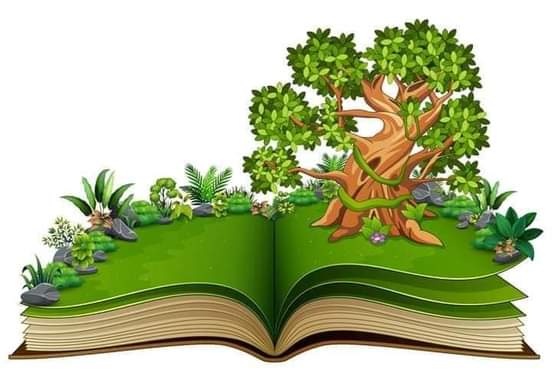 Turayeva Munira Samatovna. Yashnobod tumani 231-maktab.